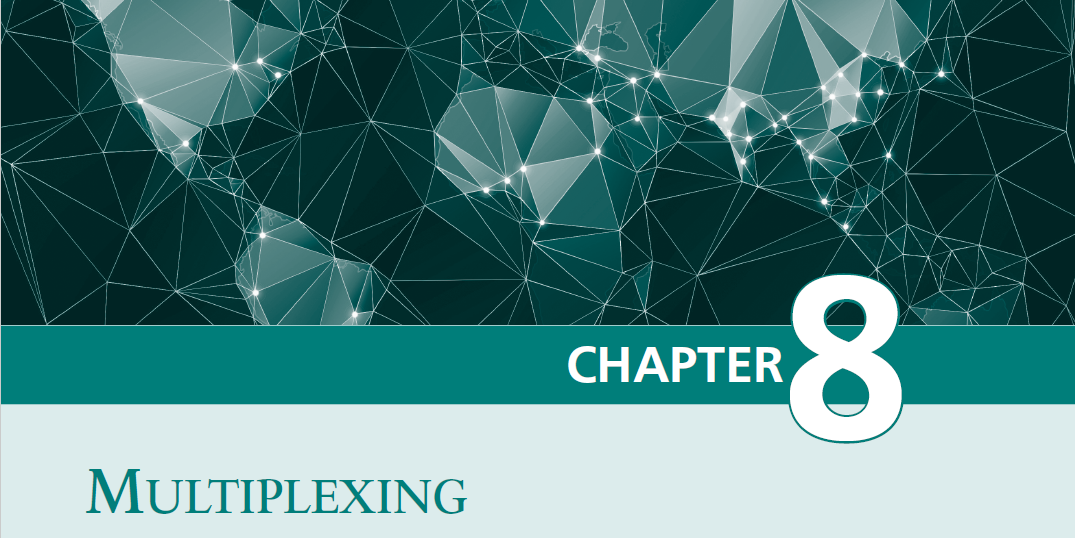 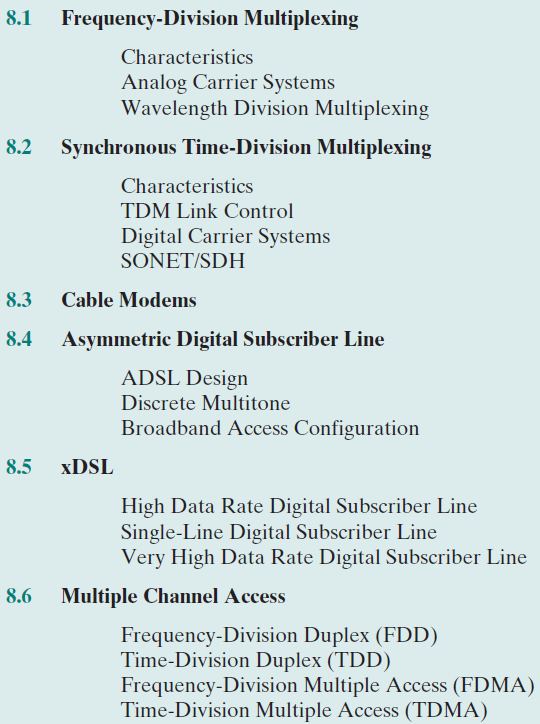 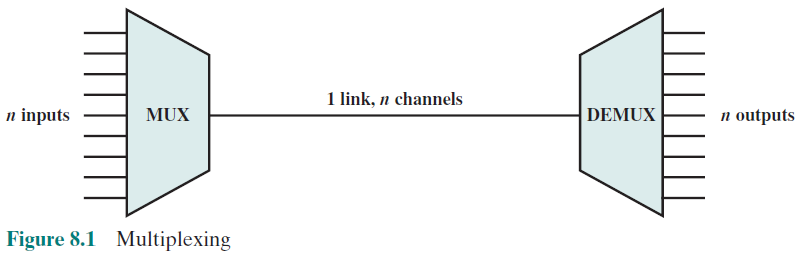 Multiplexing Techniques
1. Frequency-division multiplexing2. Time-division multiplexing
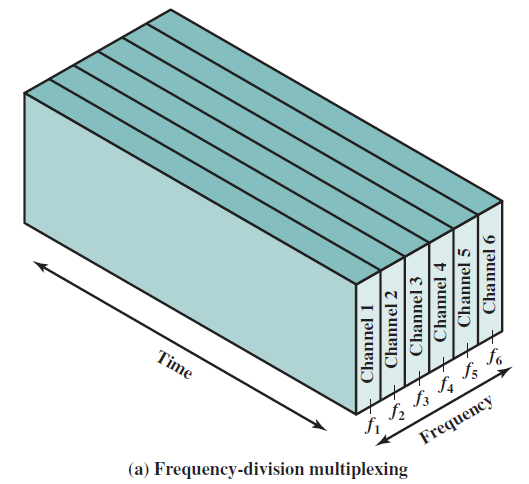 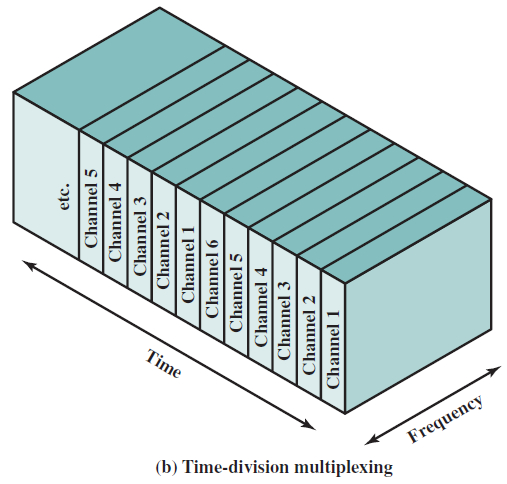 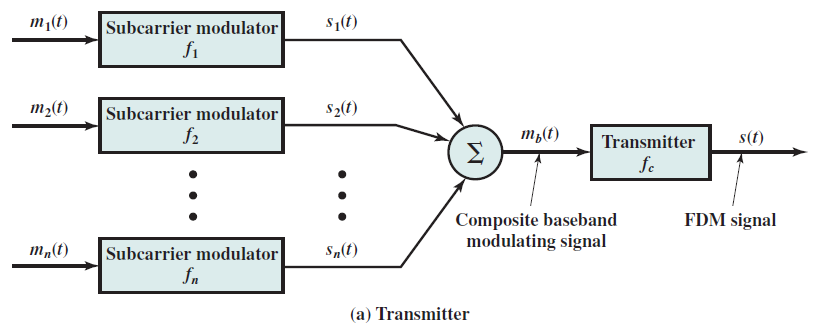 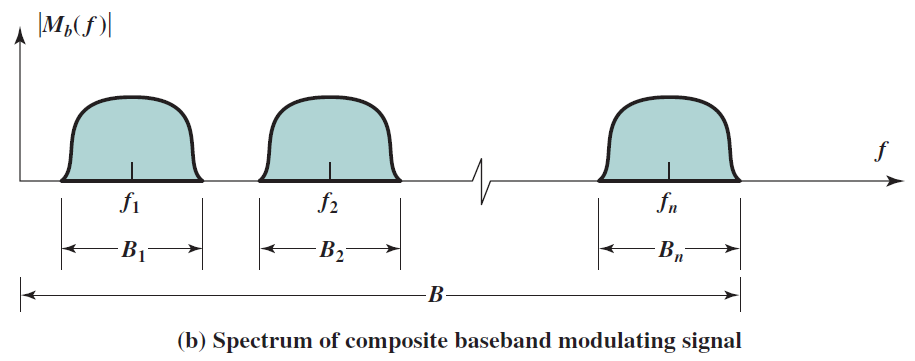 1 channel จะเป็น analog หรือ digital ก็ได้
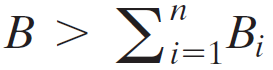 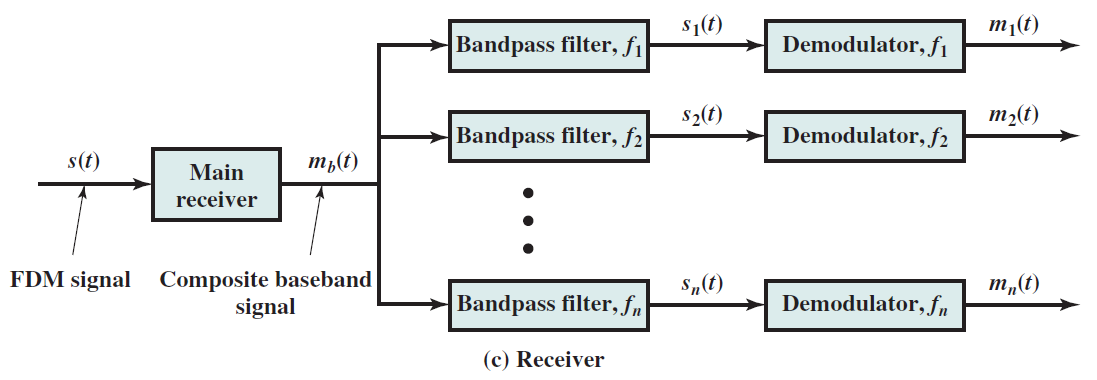 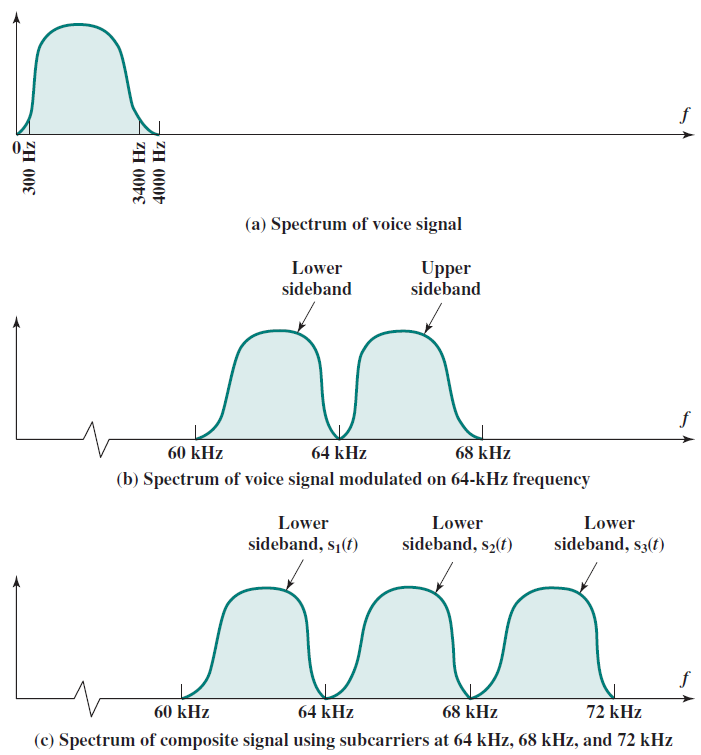 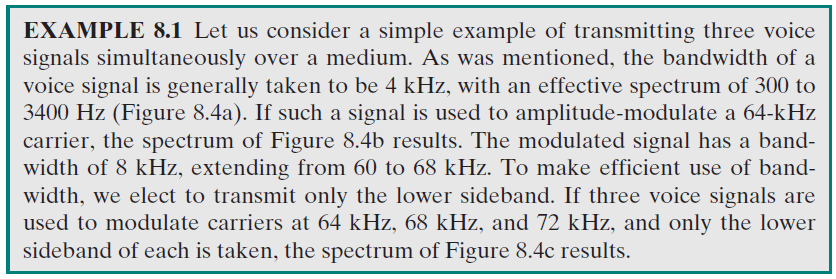 Analog-Analog modulation
เนื่องจากสมมาตรส่งแค่ด้านซ้ายก็พอ
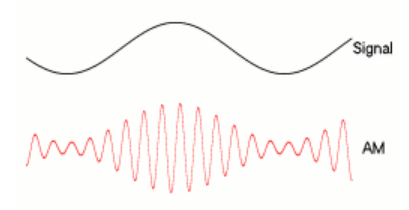 ความถี่ 64k HZ, Amplitude ไม่เกิน +/- amplitude ของ signal
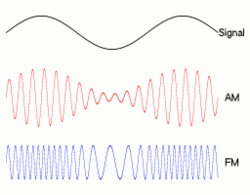 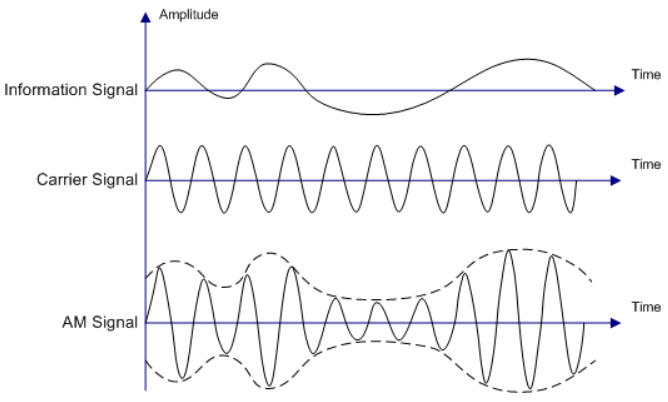 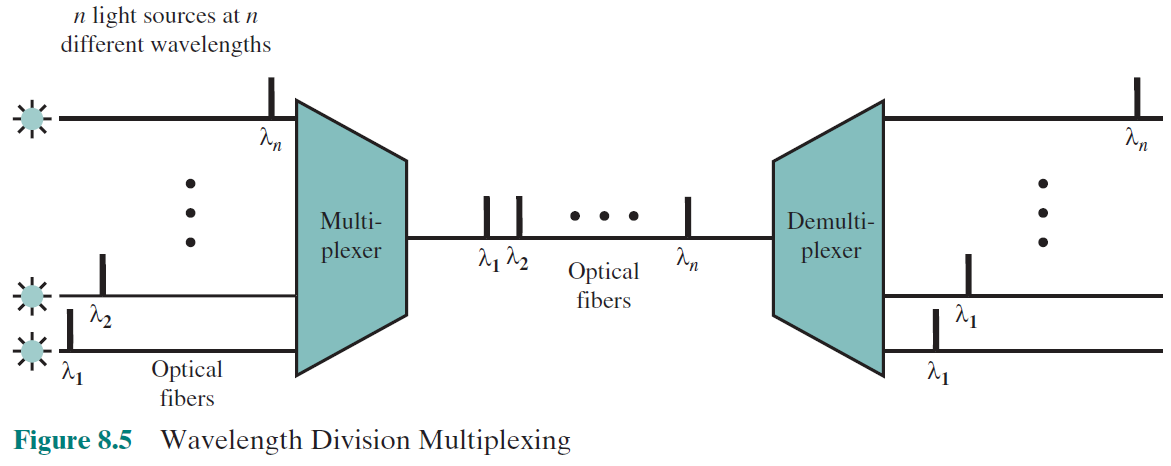 ใน optical fibers ใช้ wavelength แทน frequency
Synchronous Time-Division Multiplexing
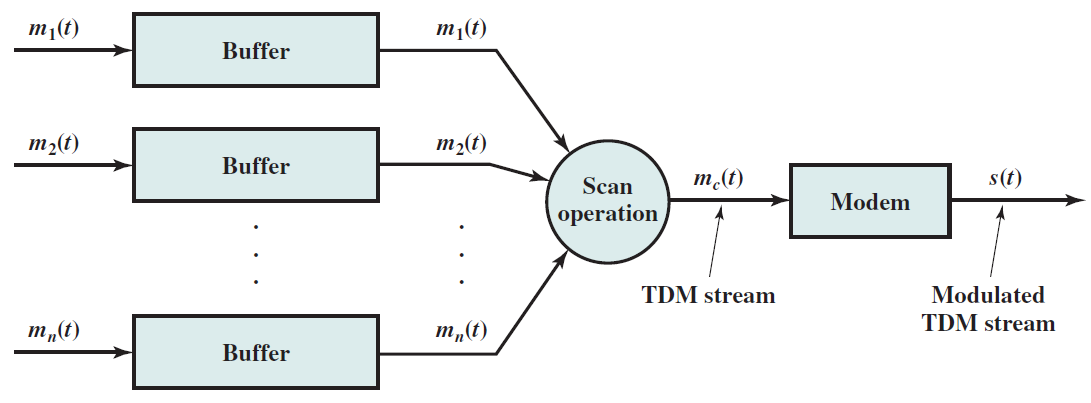 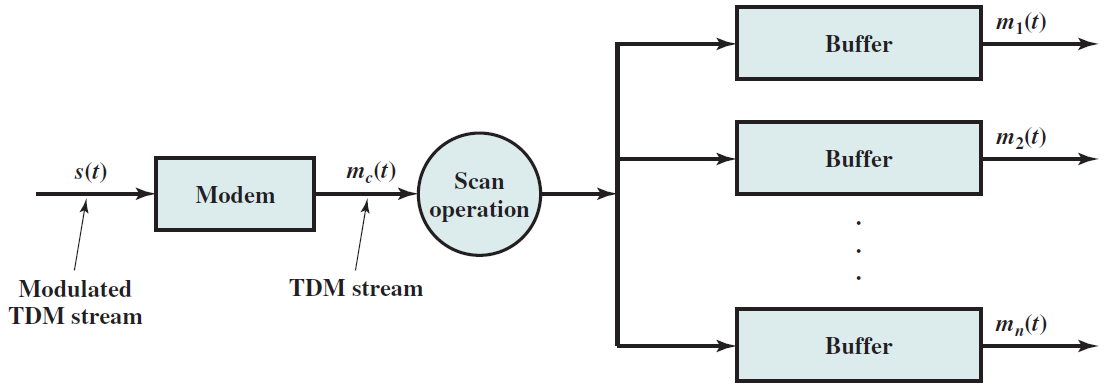 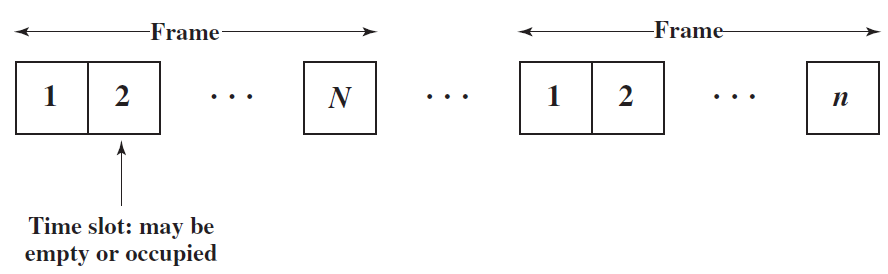 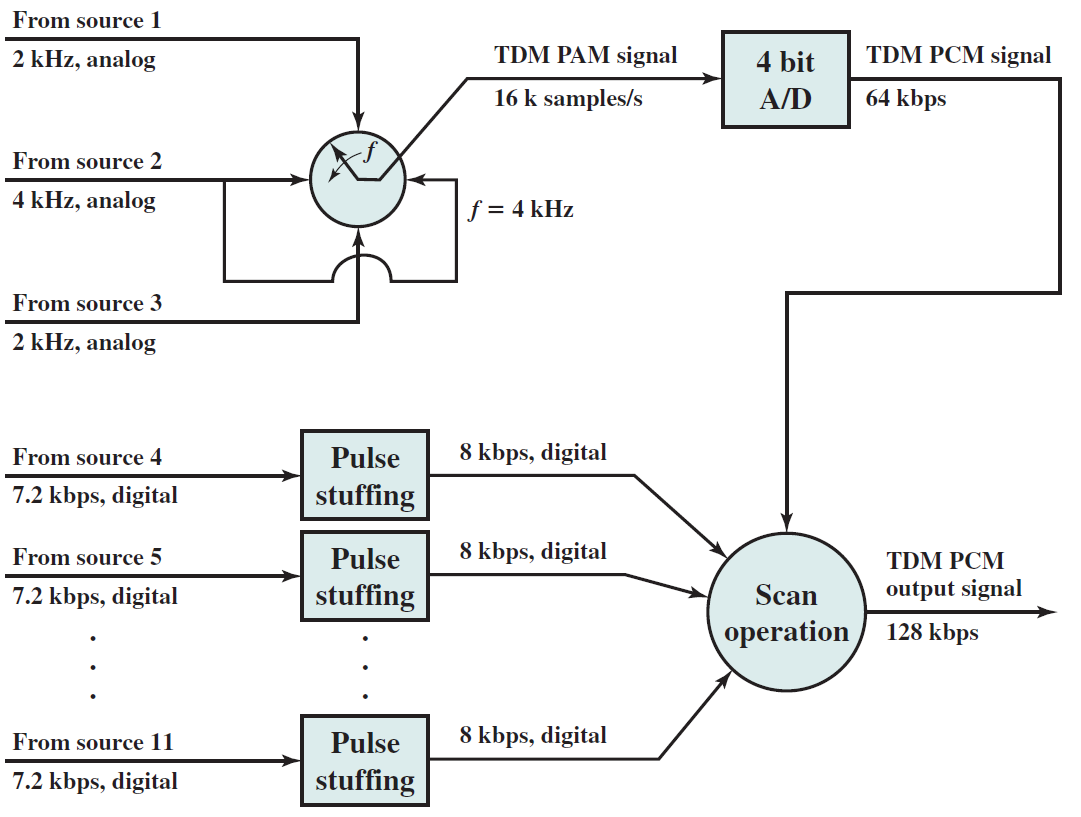 DS1
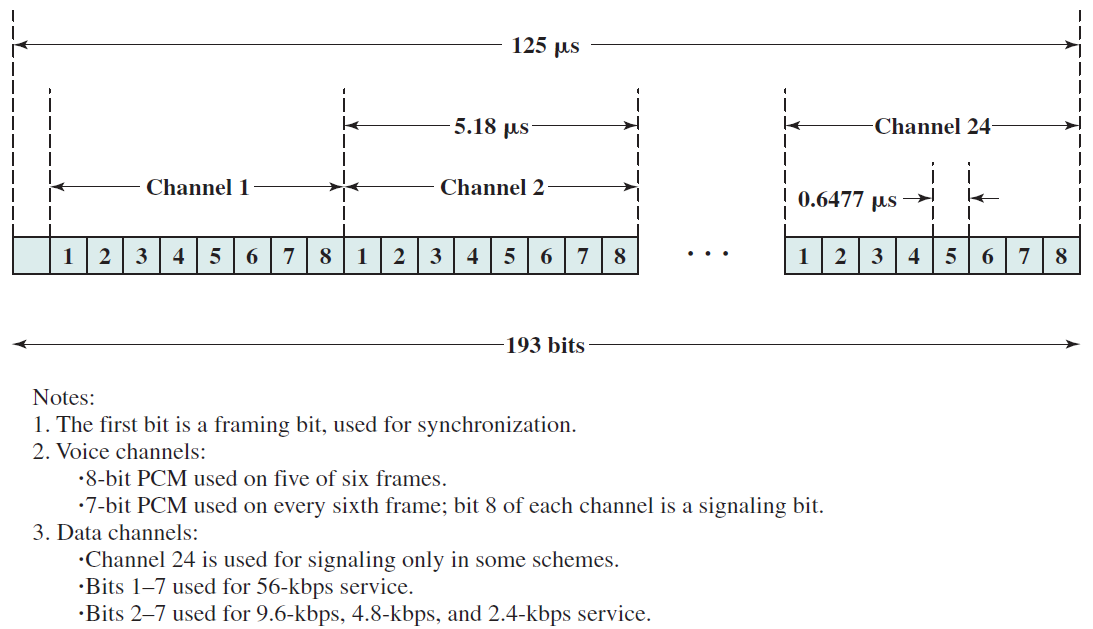 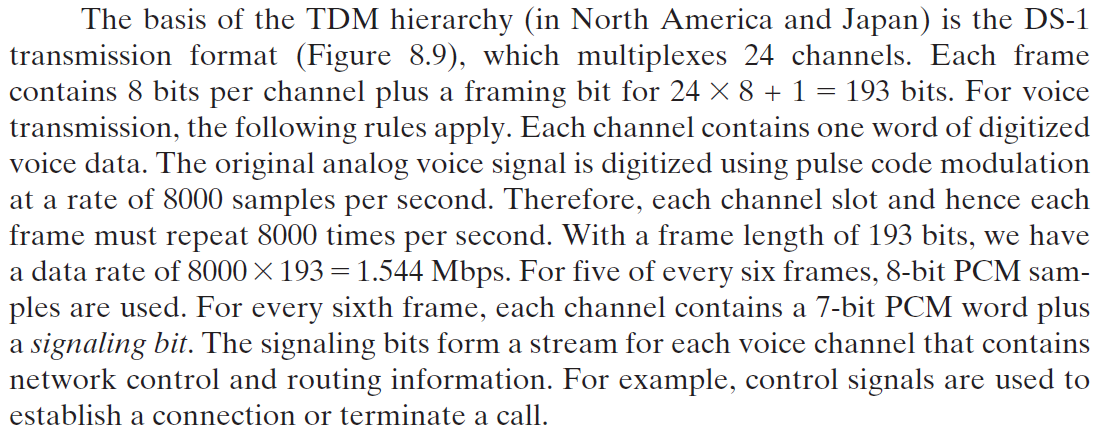 8,000 frames / s เพื่อให้ 1 channel เพียงพอกับ voice data (max. frequency = 4,000 Hz)
เนื่องจาก sampling rate ต้องเป็น 2 เท่า ของ max. frequency
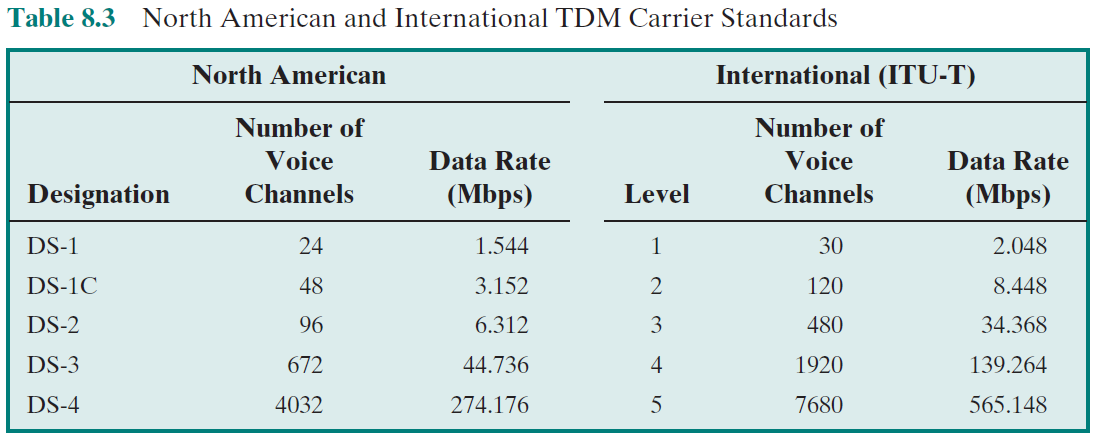 ใช้กับสายทองแดง T1, T2, T3, T4
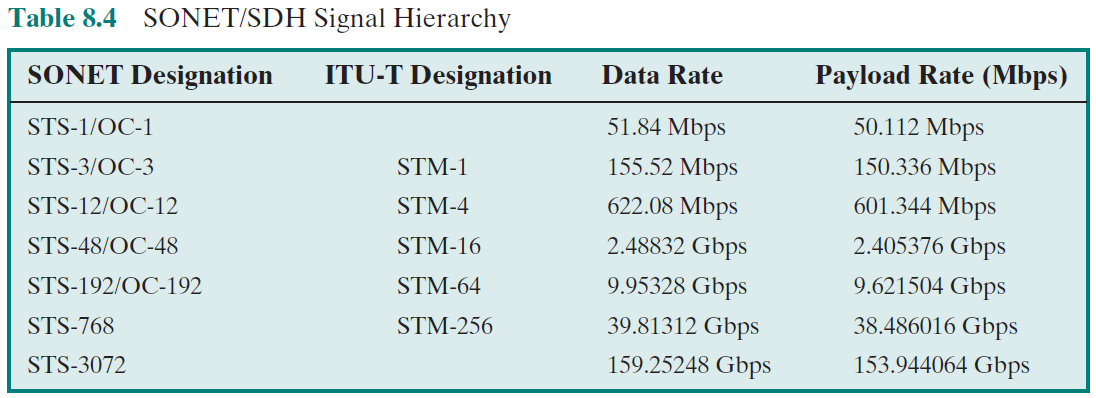 Payload คือนับเฉพาะ data bits
Optical fiber
Cable Modem (FDM)
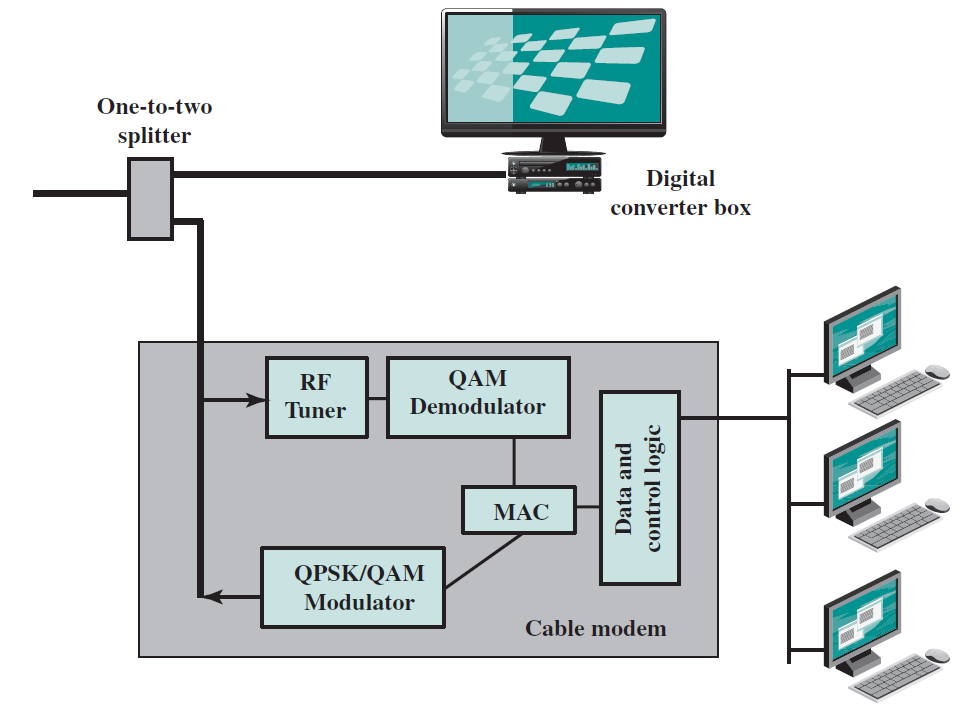 ใช้ internet จากสาย cable TV
Multiplex ด้วย frequency
ข้อมูลใน 2 สาย เหมือนกัน
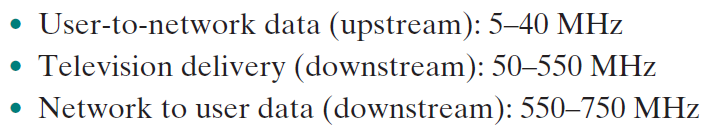 ใช้ download มากกว่า upload
Cable Modem (TDM)
ใช้ TDM ในแต่ละ bandwidth
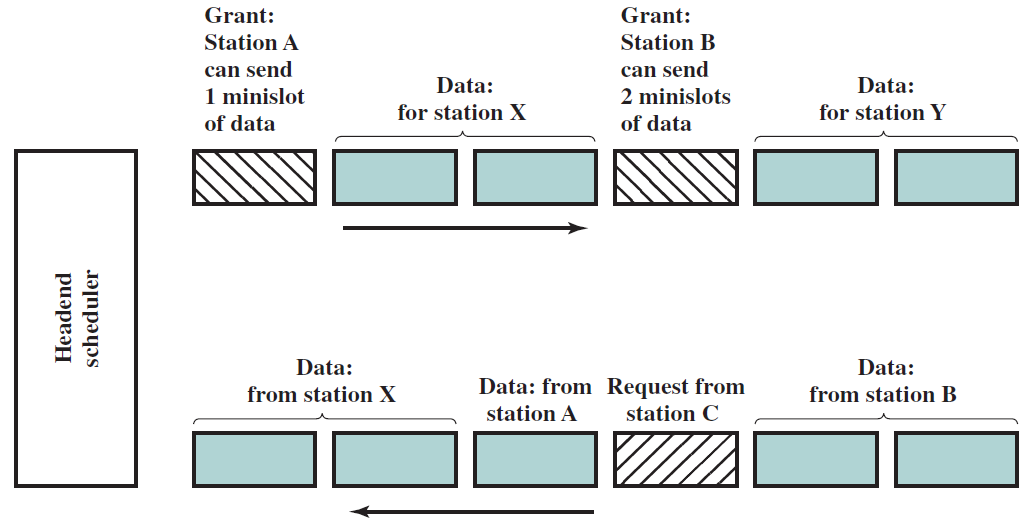 Asymmetric Digital Subscriber Line (ADSL)
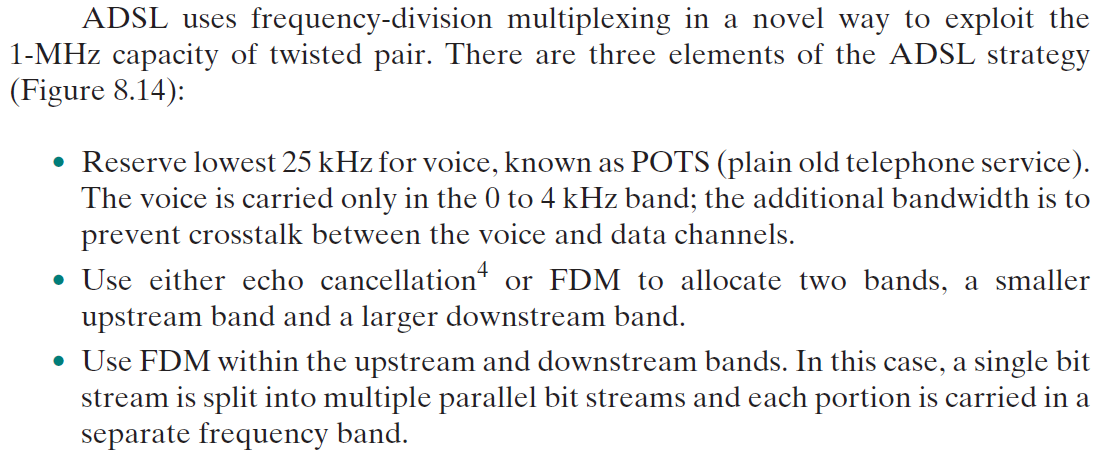 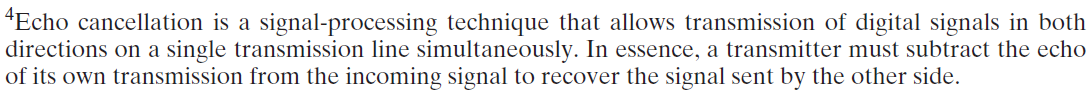 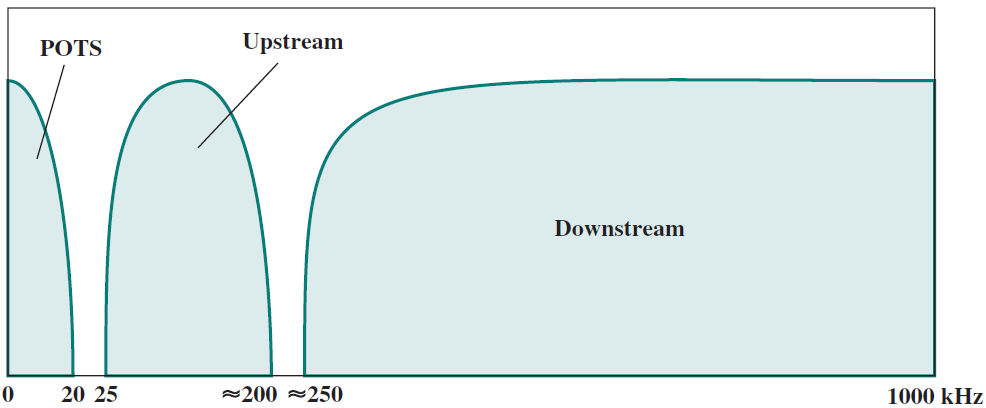 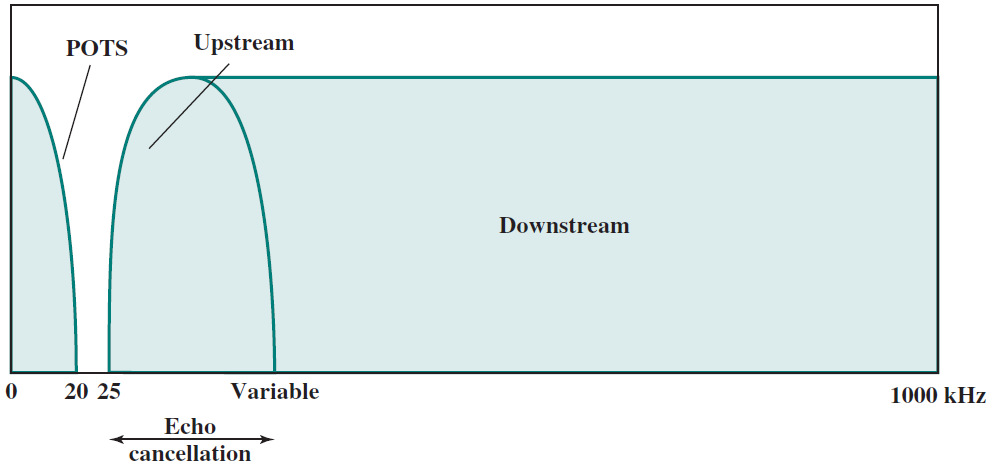 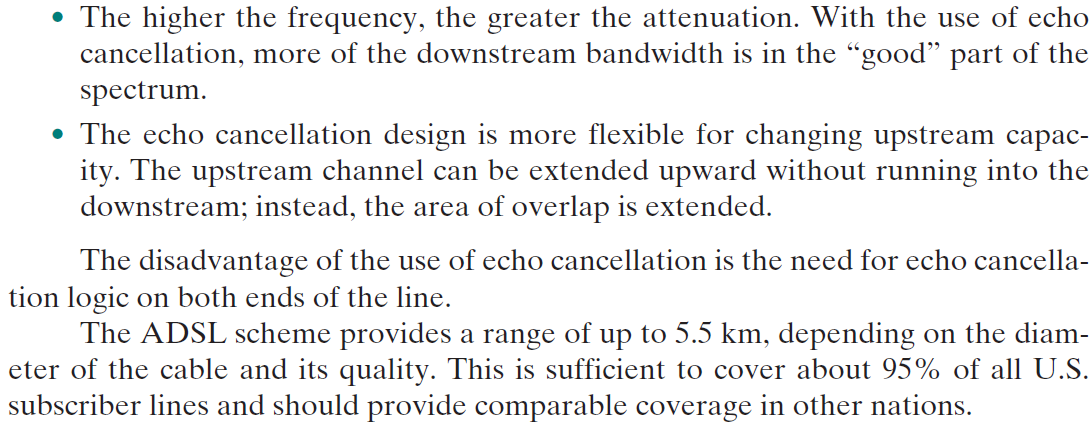 Discrete Multitone
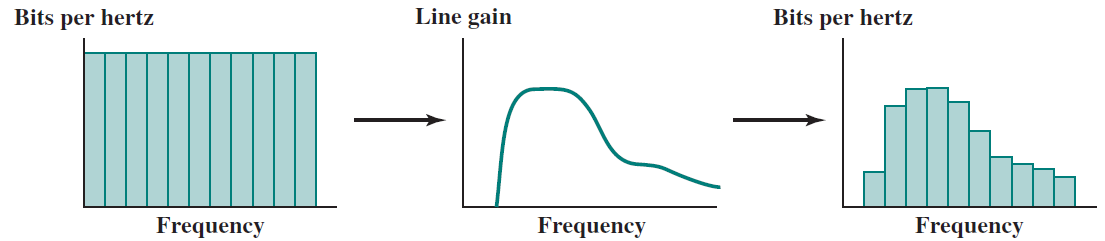 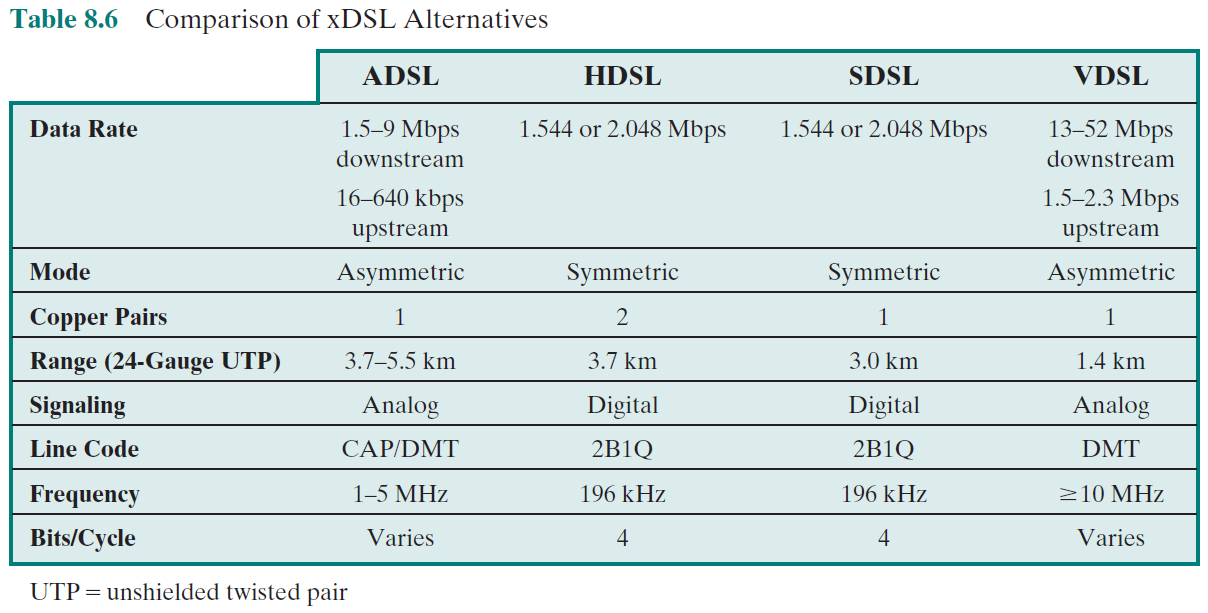 กำลังพัฒนา
Fixed
Fixed
ใช้สาย 2 เส้น
Multiple Channel Access
มักจะใช้กับ wireless เพราะ wireless ลากสายเพิ่มไม่ได้ ถ้าเป็น wired ก็เดินสายสัญญาณเพิ่มได้
Frequency-Division Duplex (FDD)
Time-Division Duplex (TDD)
Frequency-Division Multiple Access (FDMA)
Time-Division Multiple Access (TDMA)
Frequency-Division Duplex (FDD)
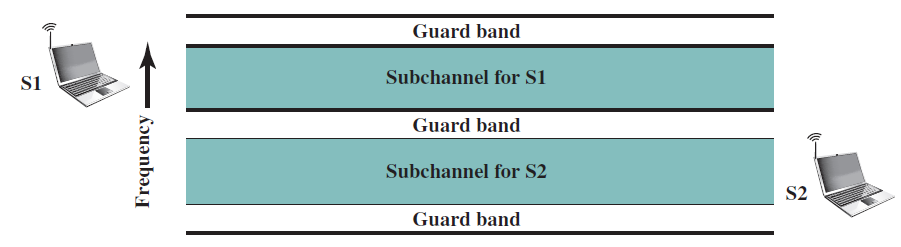 Time-Division Duplex (TDD)
ใช้กับ cordless telephone
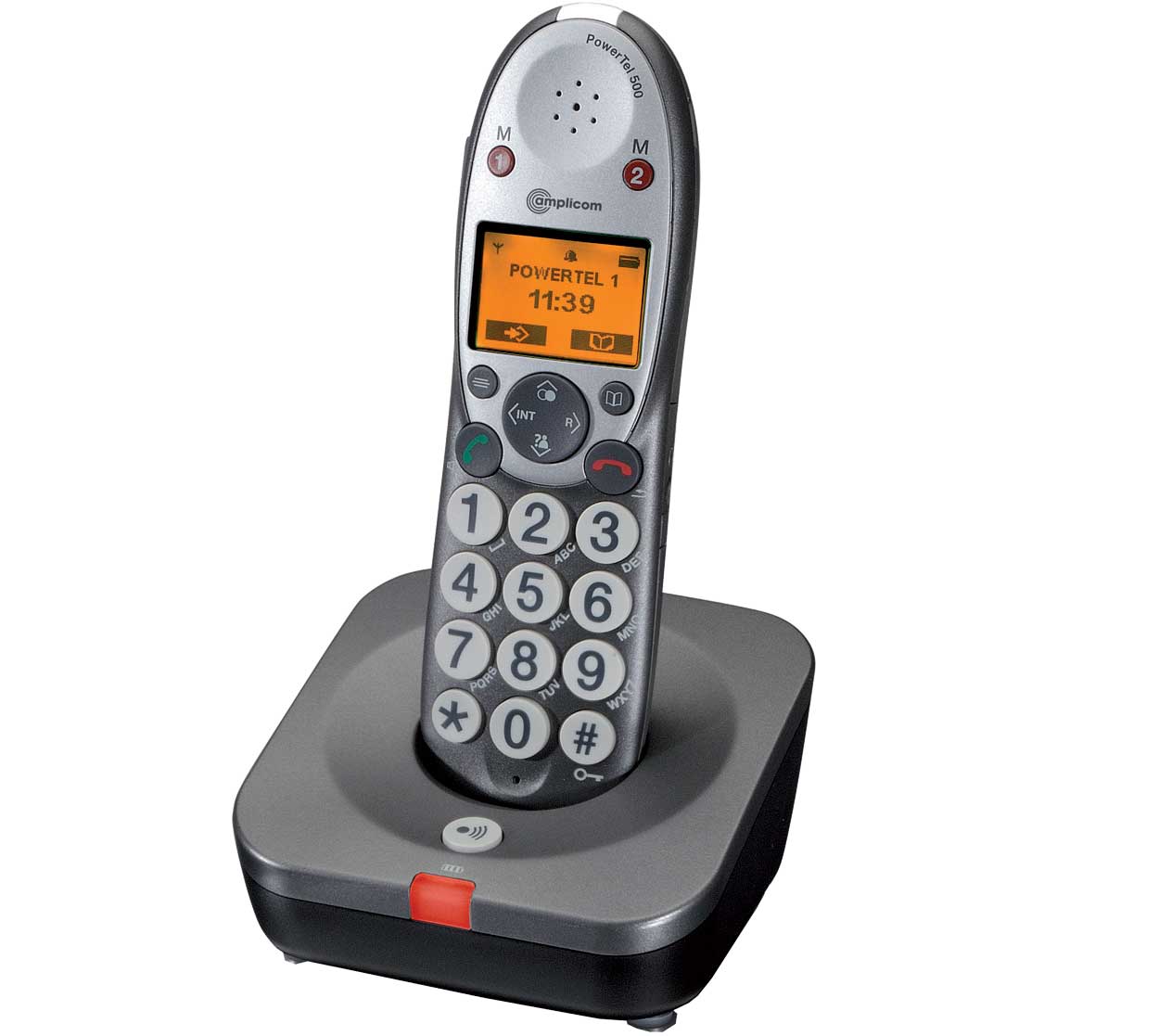 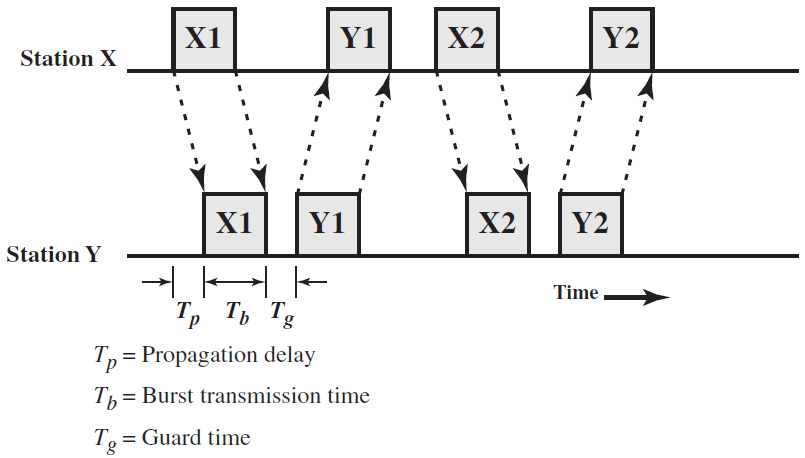 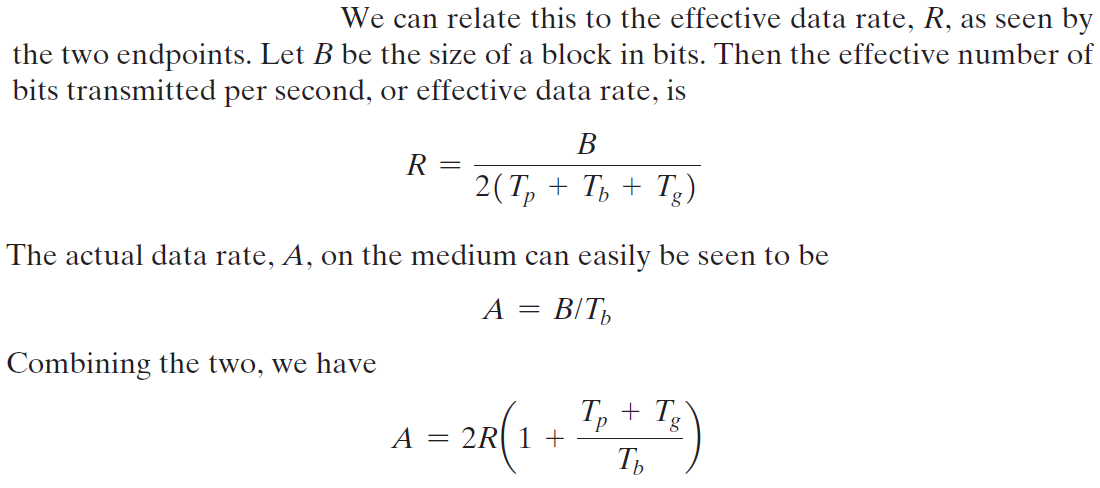 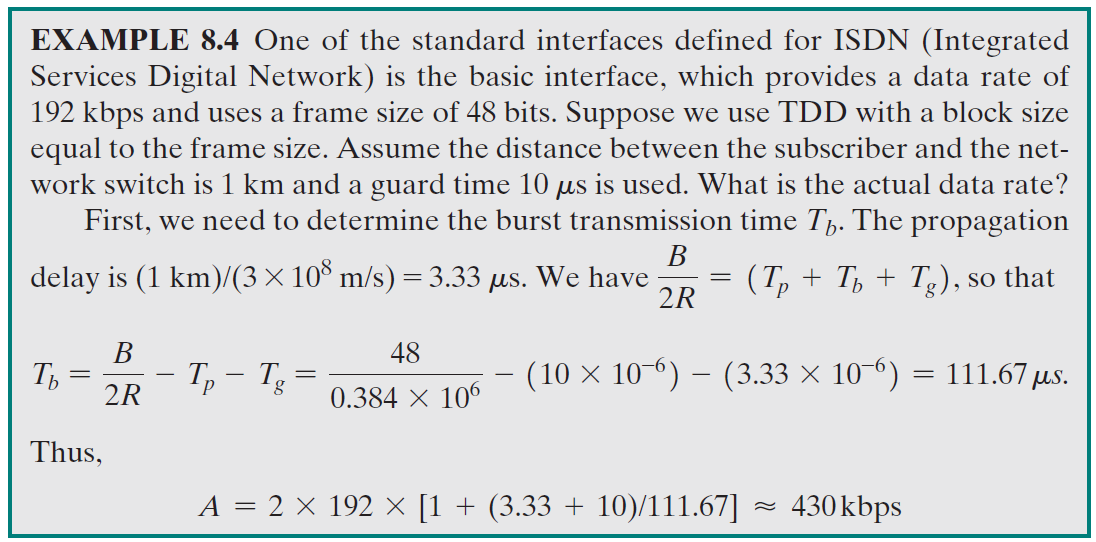 Frequency-Division Multiple Access (FDMA)
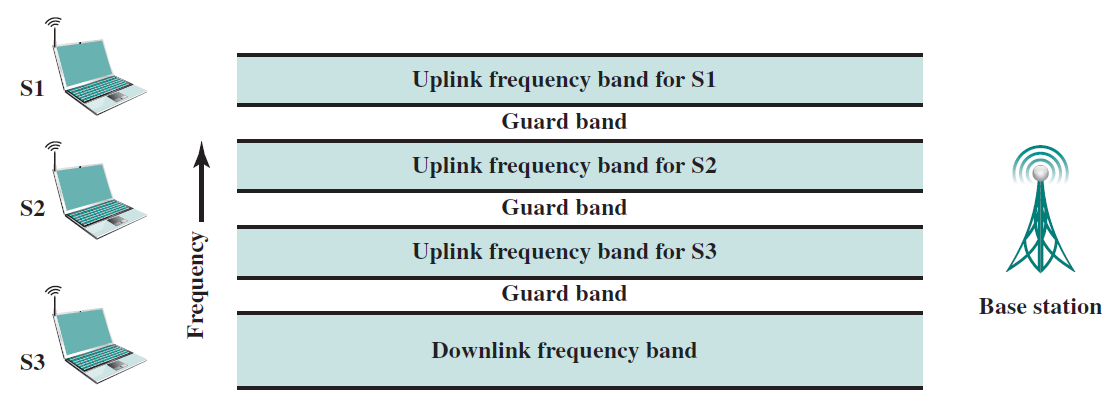 Time-Division Multiple Access (TDMA)
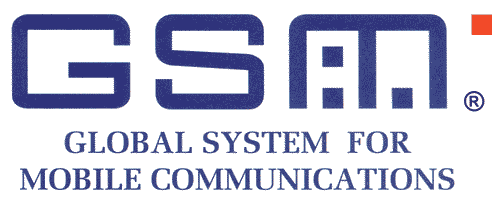 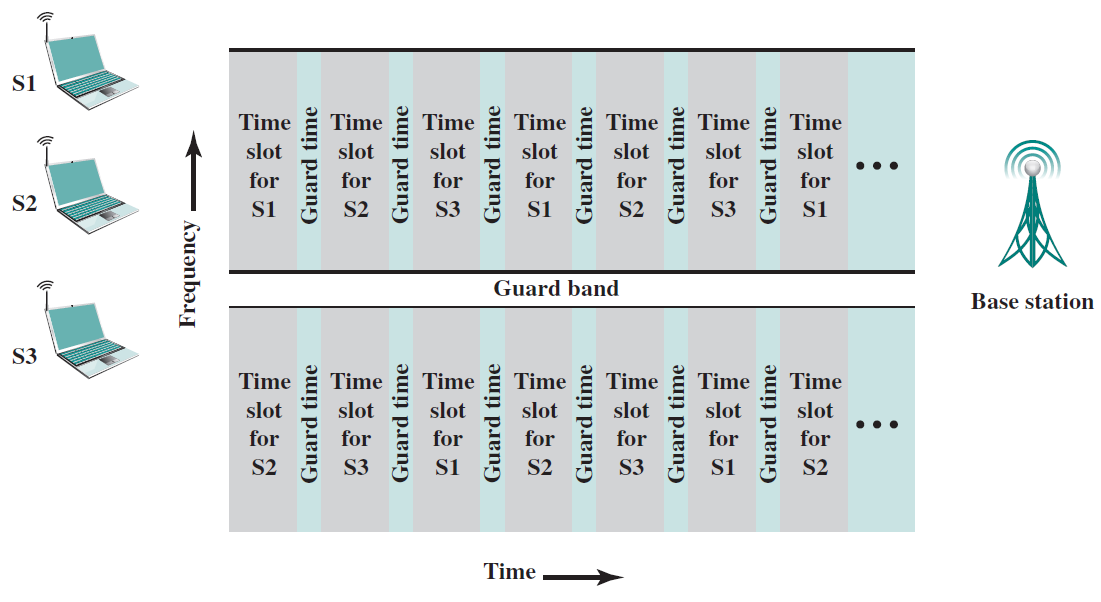 GSM (2G) ใช้ FDMA ผสมกับ TDMA
Downlinks
Uplinks